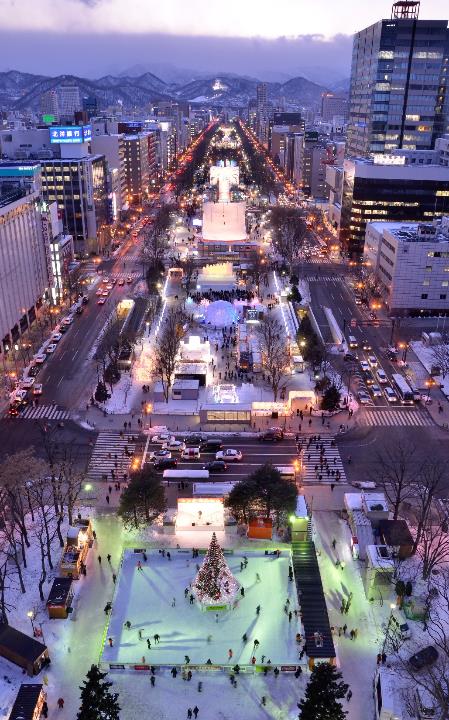 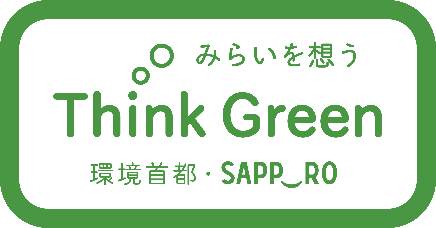 Environmental Action Goals Midterm Report
17th December 2024
World Winter Cities Association for Mayors
20th World Winter Cities Conference for Mayors


Environmental Bureau, Sapporo City
[Speaker Notes: ○札幌市長の秋元克広です。

○本日は、「脱炭素都市国際フォーラム」にお招きいただき、誠にありがとうございます。

○私からは「札幌市の脱炭素化に向けた取組」についてお話させていただきます。]
Progress of Initiatives towards “Green Capital, SAPP‿RO”
Team Sapporo‐Hokkaido launched                  

Hokkaido‐Sapporo 
Declaration 
towards a Decarbonized Future
Sapporo Climate Change Action Plan formulated

Sapporo Climate Emergency Declaration
“Green Capital, SAPP‿RO ” Declaration
Selected as a SDGs Future City
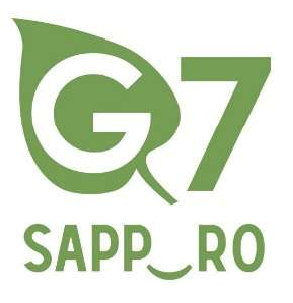 2023
2024
2008
2018
2020
2021
2022
Zero Carbon City Declaration
Selected as a Decarbonization Leading Area
Formulation of the second Sapporo City Basic Environmental Plan
Hokkaido/Sapporo is declared a “Special Zone for GX Financial and Asset Management”
Sapporo Climate Change Action Plan (established in March 2021)
Overview
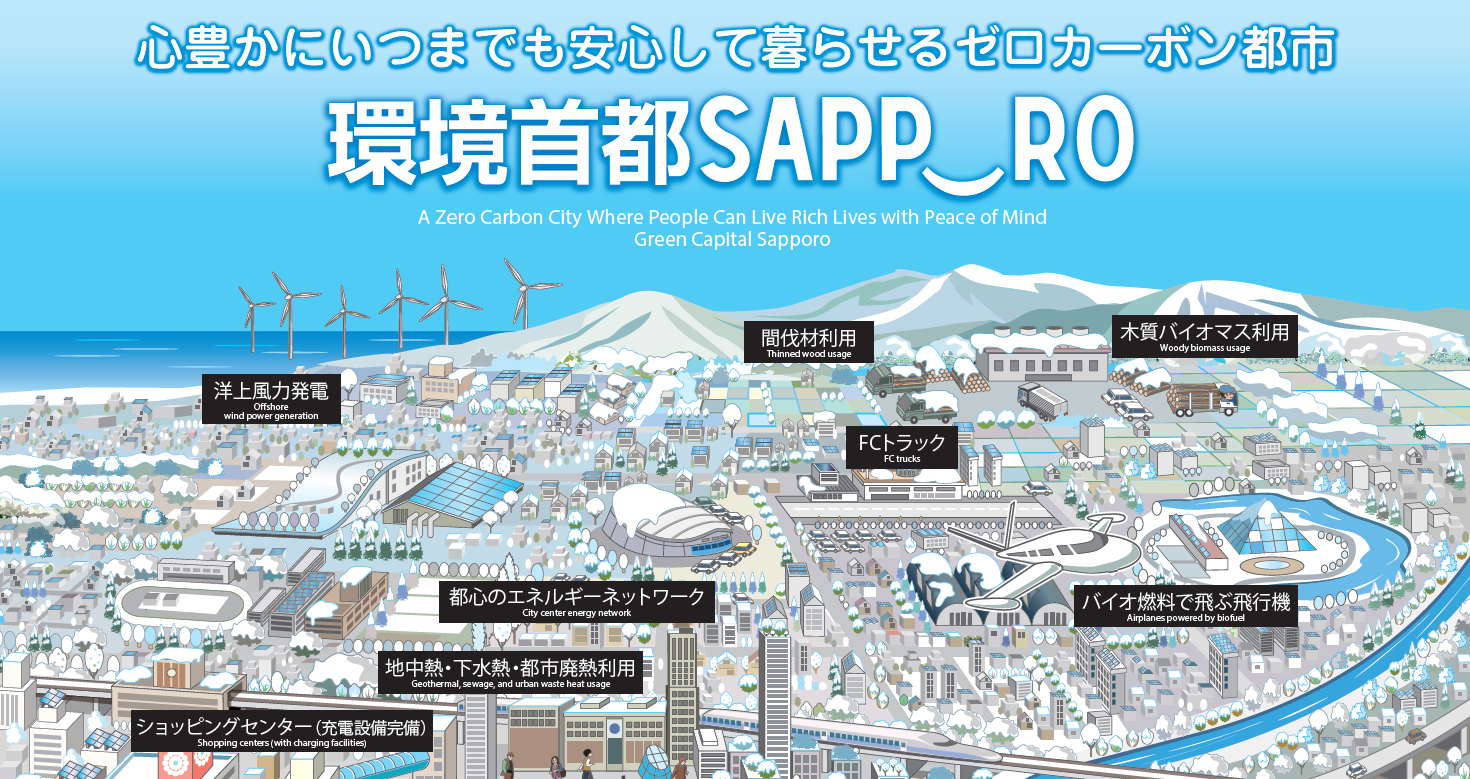 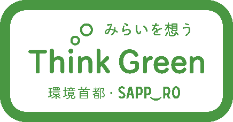 The plan sets out Sapporo’s vision and goals for 2030 and 2050, as well as the steps we are/will be taking to build a sustainable decarbonized society.
GHG emission reduction target
Achieve 55% emission reduction by 2030 (compared to the 2016 levels) and transform Sapporo into a zero-carbon city by 2050.
Reduction targets and performance indicators set in the following four areas: 1) Energy Conservation Measures, 2) Expanding the Introduction of Renewable Energy, 3) Decarbonizing Transportation, and 4) Resource Recycling and Carbon Sink Measures.
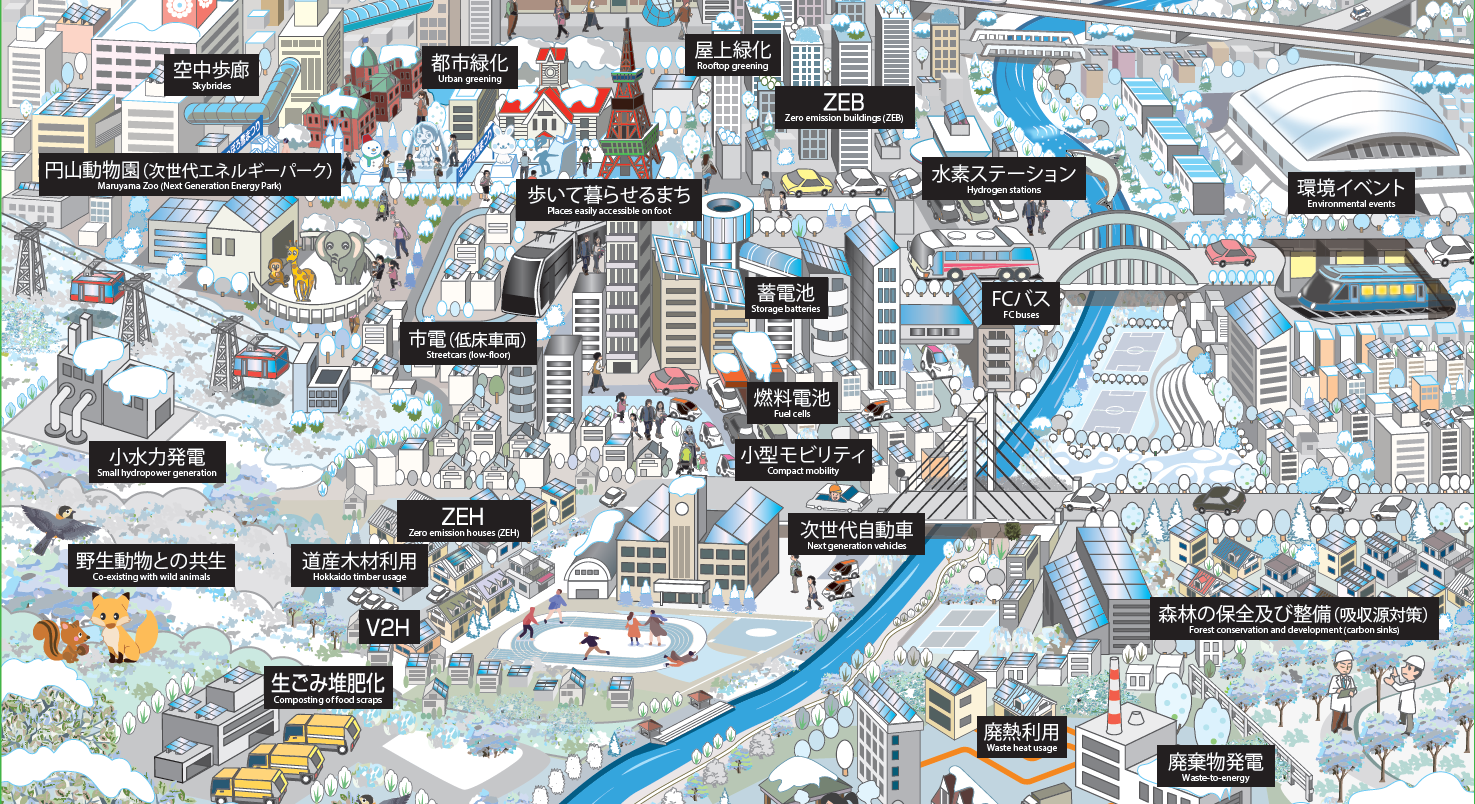 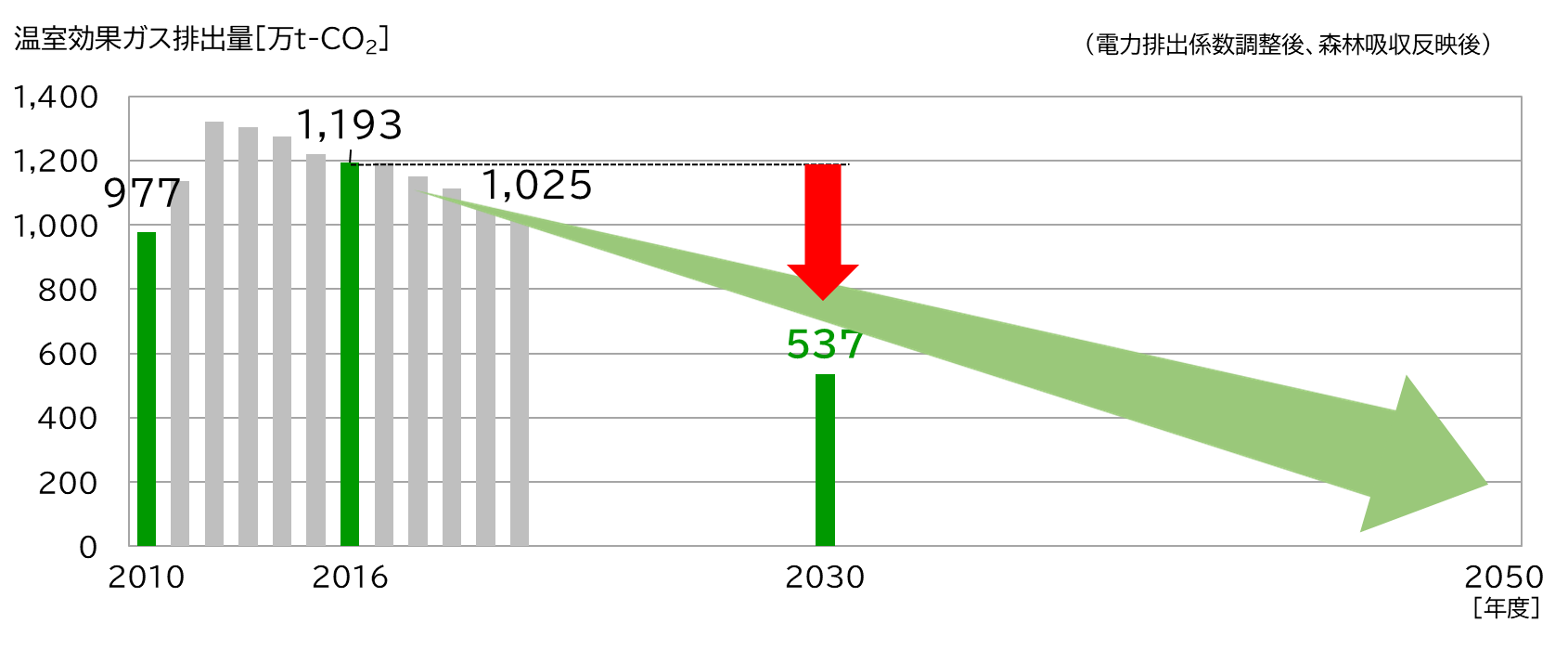 55% reduction,
compared to 2016 levels
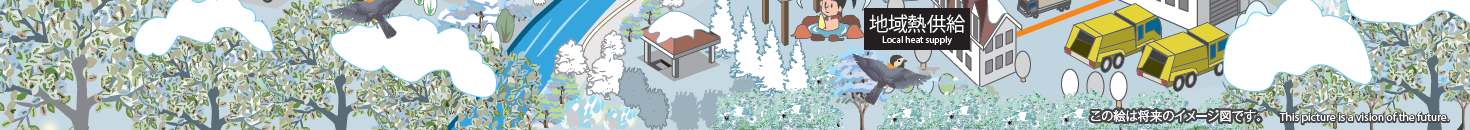 ④Resource Recycling and Carbon Sink Measures
○Promote resource conservation and resource recycling
 

Citywide amount of waste incineration
Environmental Action Goals (set based on the Sapporo Climate Change Action Plan) Midterm Report
①Energy Conservation Measures
②Expanding the Introduction of Renewable Energy
○Introduce the use of renewable energy in more buildings and localities
Renewable energy percentage of total electrical energy consumption
○Promote Net Zero Energy Houses (ZEH)  and Net Zero Energy Buildings (ZEB)
Percentage of new houses & buildings meeting ZEH/ZEB energy efficiency standards or higher
③Decarbonizing Transportation
○Promote Zero Emission Vehicles

Citywide ownership percentage of next-generation vehicles
Start：2016
24％
Target：2030
50％
Midterm：2022
Detached House/Residence
ZEH　： 87%
Apartment Building/Housing Complex
ZEH　： 6%
ZEB　： 8％
Target：2030
Detached House/Residence
ZEH　： 80%
Apartment Building/Housing Complex
ZEH　： 80%
ZEB　： 80％
Start：2016
Detached House/Residence
ZEH　： 54%
Apartment Building/Housing Complex
ZEH　： ー%
ZEB　： ー％
Midterm：2022
27％
Start：2016
10％
Target：2030
60％
Midterm：2022
22％
Midterm：2022
440,000 tons
Target：2030
392,000 tons
Start：2016
438,000 tons